Личный прием граждан членами Общественного совета при УФНС России по Республике Башкортостан совместно с начальником Межрайонной ИФНС России №30 по Республике Башкортостан



      Уважаемый налогоплательщик!
20 июля 2023 года с 11:00  до 13:00 часов приглашаем на личный прием граждан членами Общественного совета при УФНС России по Республике Башкортостан совместно с начальником Межрайонной ИФНС России №30 по Республике Башкортостан.
Личный прием пройдет в Межрайонной ИФНС России №30 по Республике Башкортостан по адресу: 
г.Уфа, ул. Левитана, д14
 
Прием проводят:
Начальник Межрайонной ИФНС России №30 по Республике Башкортостан –Лебедева Эльвира Миннияровна
Преподаватель  центра делового образования Торгово-промышленной палаты РБ - Хамидуллин Ирик Венирович
Заместитель директора ООО «ИМКконсалт» - Заика Иван Геннадьевич
WWW.NALOG.GOV.RU
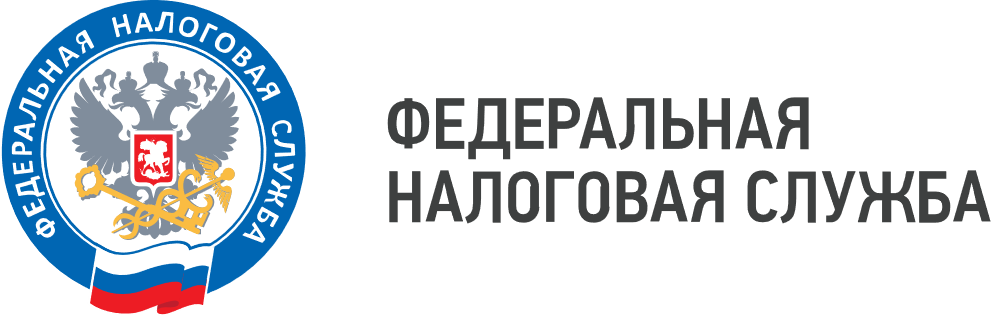 ТЕЛЕФОН «ГОРЯЧЕЙ ЛИНИИ»
8 (800) 222-22-22